MOVING FROM BUD TO BOSS
The Mindset of the
Successful New Manager
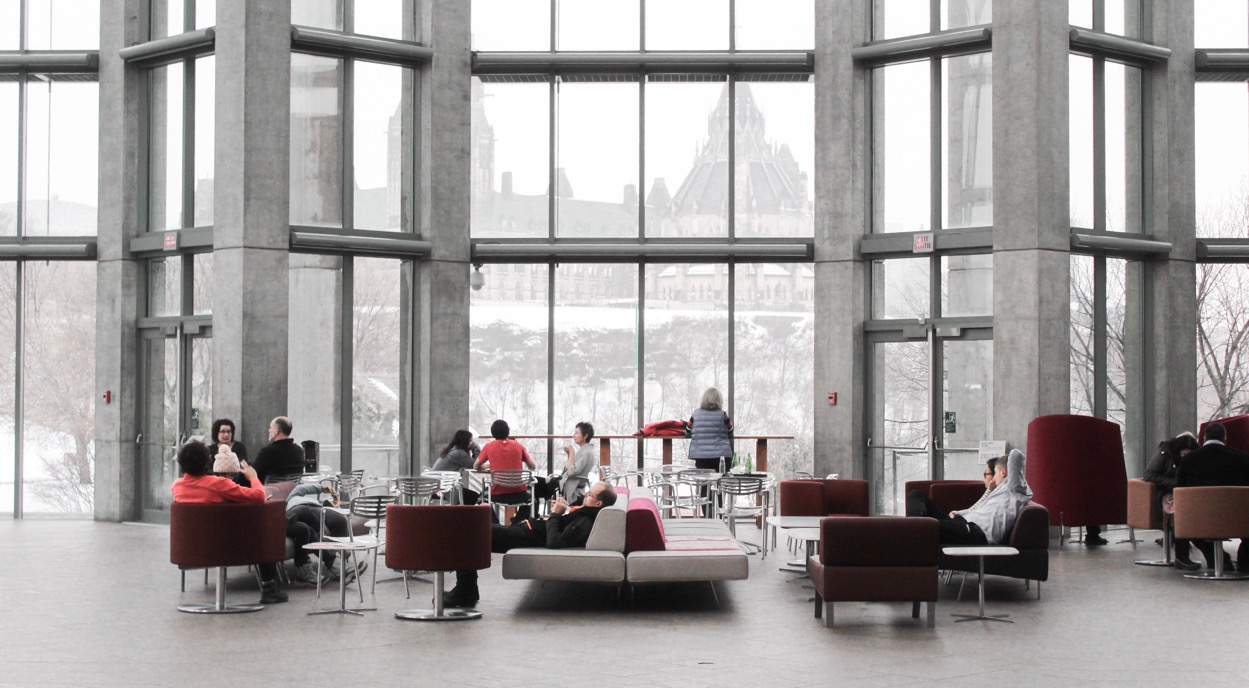 FACILITATOR GUIDE
Moving from Bud to BossThe Mindset of the Successful New Manager
LENGTH OF COURSE: 3 Hours (breaks not included)Can be combined with other courses from Content Sundae to create a full day program.  
Recommended 20-25 people max in program. 
PARTICIPANT PRE-WORK:Book or book summaries can be helpful to set the framework for the workshop. Great reads for new managers include:
Mindset by Carol Dweck
The Progress Principle by Teresa Amabile
Act Like a Leader, Think Like a Leader by Herminia Ibarra
The One Thing You Need to Know by Marcus Buckingham
Dare to Lead by Brene Brown
Drive by Daniel Pink
How to Win Friends and Influence People by Dale Carnegie

MATERIALS AND PREPARATION: 
Build pre and post skill surveys for the program. See resource toolkit for samples. 
Identify company Executive to kick off the program and provide them with talking points. Be sure to let them know how much time they have. Review with them if appropriate. See resource toolkit. 
Optional: Send a welcome video message to all participants to introduce yourself as the facilitator and provide a high level overview of what they will be learning. 
Send communication support to the participants’ manager that includes: 
Learning outcomes and agenda for program. 
Coaching tips and questions to be discussed following the program with the participant to ensure application back on the job. 
Read any books or book summaries that you assigned as pre-work.
Gather several key insights from book that you want to reference in class that ties to program. 
Have an example of new management struggles that you’ve faced or a personal story to share. You can also research examples of other well known manager stories that are relevant. 
Choose 1-2 videos that may help illustrate your point about a topic. Here are a few ideas:
Common reactions to the new boss: https://youtu.be/EtllWIiOTuA
Drive. The surprising truth about what motivates us: https://youtu.be/u6XAPnuFjJc
1
Moving from Bud to BossThe Mindset of the Successful New Manager
MATERIALS AND PREPARATION continued: 
Tell Your Story Exercise materials:
Buzzer or bell
Blank envelopes with “do not open” written on front. Have 1 envelope for each participant.
Colored stickers. Place 1 colored sticker on the front of each envelope so that people will be able to form groups based on their color. Keep groups small (4-5 people).
In each envelope, have 1 word used to describe a great manager. Words can be duplicated if needed for different groups. Examples of words include:
Innovative, creative, honest, open, ethical, trustworthy, caring, aware, knowledgeable, strategic, mediator, problem solver, optimist, appreciative, communicative, happy, calm, focused, goal oriented, supportive, coach, expert, reliable, and so on.
Large blank postcards for Participant Created Case Studies
Prepare the following flipcharts:
Parking Lot
What Makes It Difficult?
Importance of Earning Respect
Planner Definition/Responsibilities/Success Measures
Administrator Definition/Responsibilities/Success Measures
Relationship Builder Definition/Responsibilities/Success Measures
Results Driver Definition/Responsibilities/Success Measures
Planner Challenges/Solutions
Administrator Challenges/Solutions
Relationship Builder Challenges/Solutions
Results Driver Challenges/Solutions
Have printed participant workbooks at tables
Have 1-2 flipcharts, markers, name tents, sticky notes, pens and tape (at tables if appropriate)
2
Facilitator Instructions  How to Use This Guide
This course uses a variety of facilitation methods and relies heavily on activity-based learning. Accompanying power point slides and participant workbook pages will be listed on the page to the left of the instructions. To facilitate this course effectively we recommend the following:
Keep on time. Do not allow participants to stray off topic. Use a “parking lot” for off topic comments or ideas that you want to capture from participants and review at the end of the course to determine if additional follow-up is appropriate. A “parking lot” is a flipchart put up at the beginning of class that captures those “off topic” subjects.
Use the Goals section to tie ideas together to achieve the learning objectives.
The GOLD is in the Debrief. Encourage in-depth discussions and sharing of insights from both participants and facilitator after each activity to take the learning to a deeper level.
Use the Transition section to build connection and flow from one topic to another.
Goals:
Topic:
Time:
Method:
Workbook Pages:
Use to stay on track 
and prepare. Quick reference for where participants should be in their workbook.
Use to set goals for the learning and to explain why this section is important.
Content Overview:
Main talking points for leading your facilitation on this topic.
Activity:
Instructions for how to run activity.
Debrief:
Instructions for how to debrief activity and tie learning to overall objectives. Expand when appropriate.
Transition:
Key talking points to transition from one concept to another and maintain flow of content. Expand when appropriate.
3
Notes
___________________________________________________________________________

___________________________________________________________________________

___________________________________________________________________________

___________________________________________________________________________

___________________________________________________________________________

___________________________________________________________________________

___________________________________________________________________________

___________________________________________________________________________

___________________________________________________________________________

___________________________________________________________________________

___________________________________________________________________________

___________________________________________________________________________

___________________________________________________________________________

___________________________________________________________________________
4
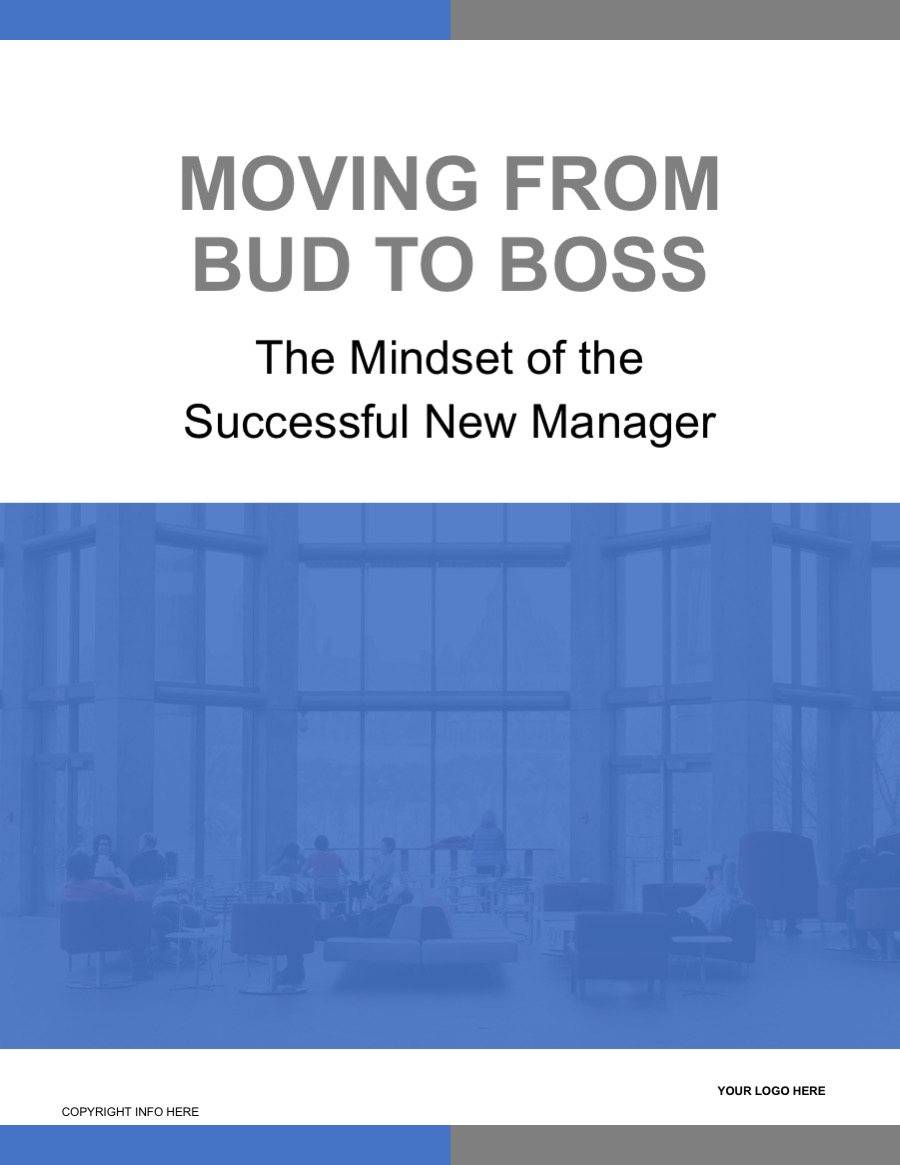 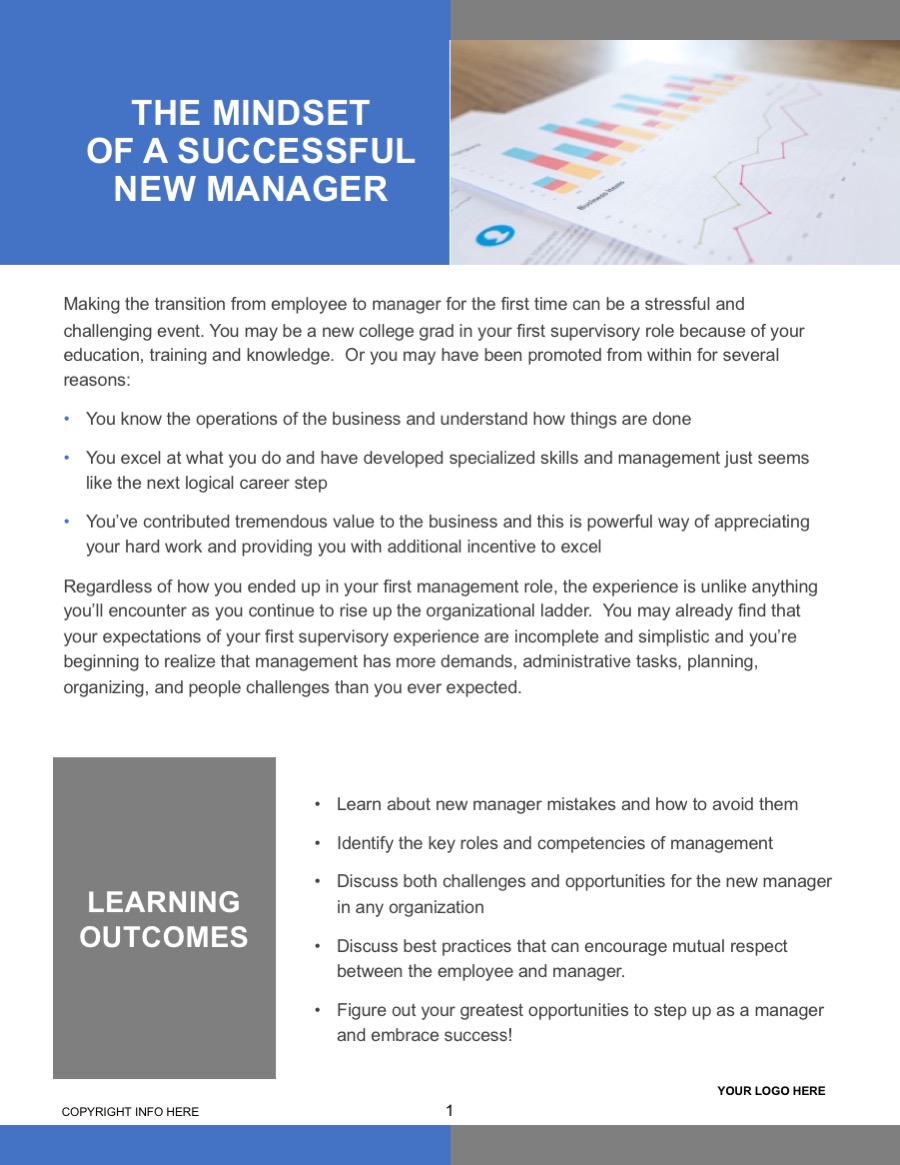 5
Slide 1-2: Outcomes and Insights
6
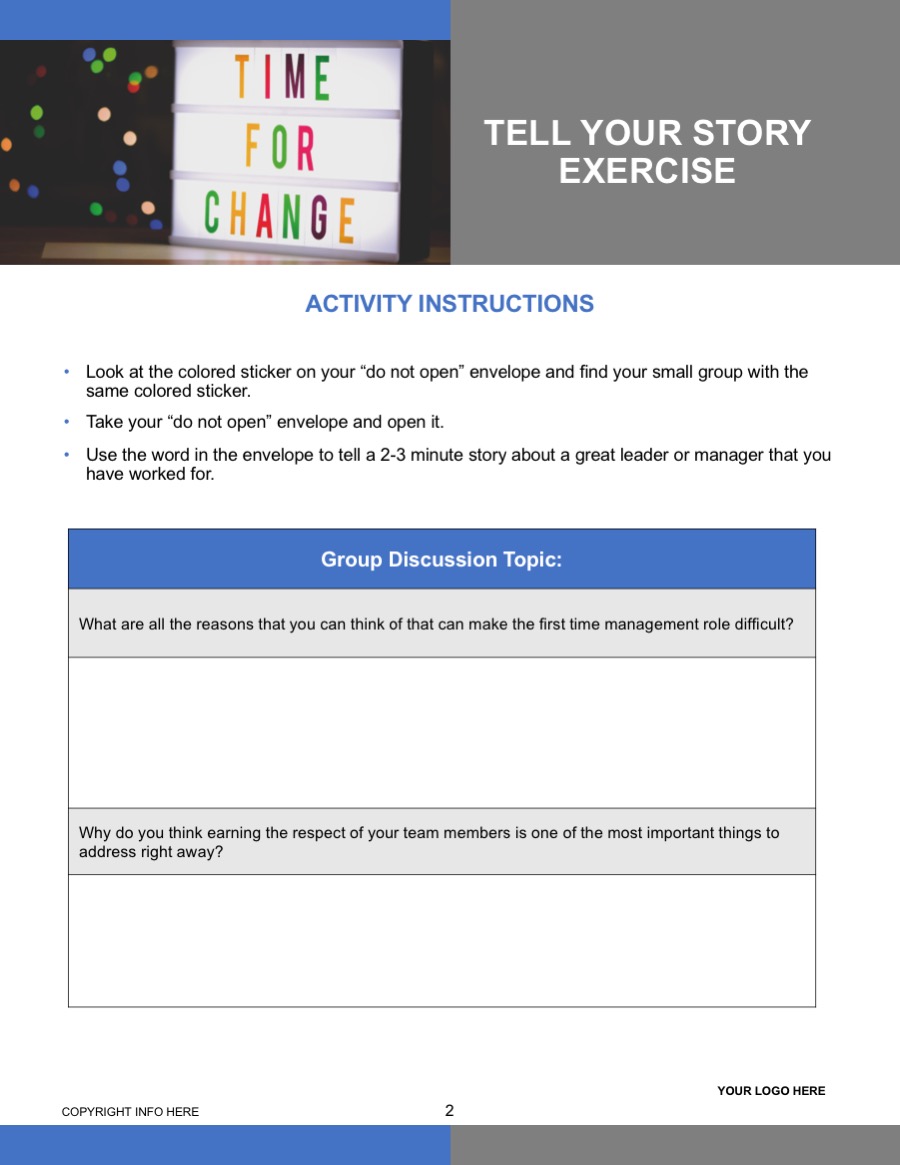 7
Slide 3: Tell Your Story
8
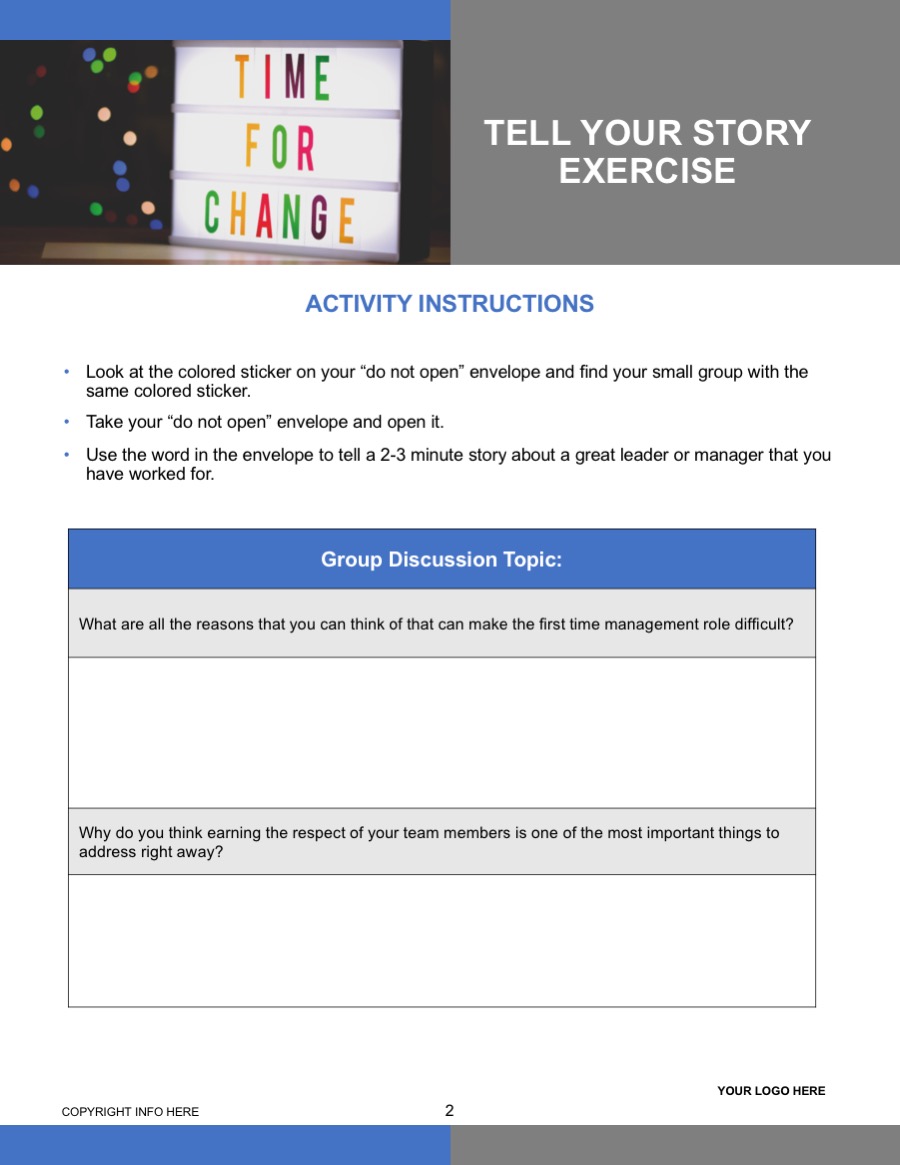 9
Slide 3: Tell Your Story
10
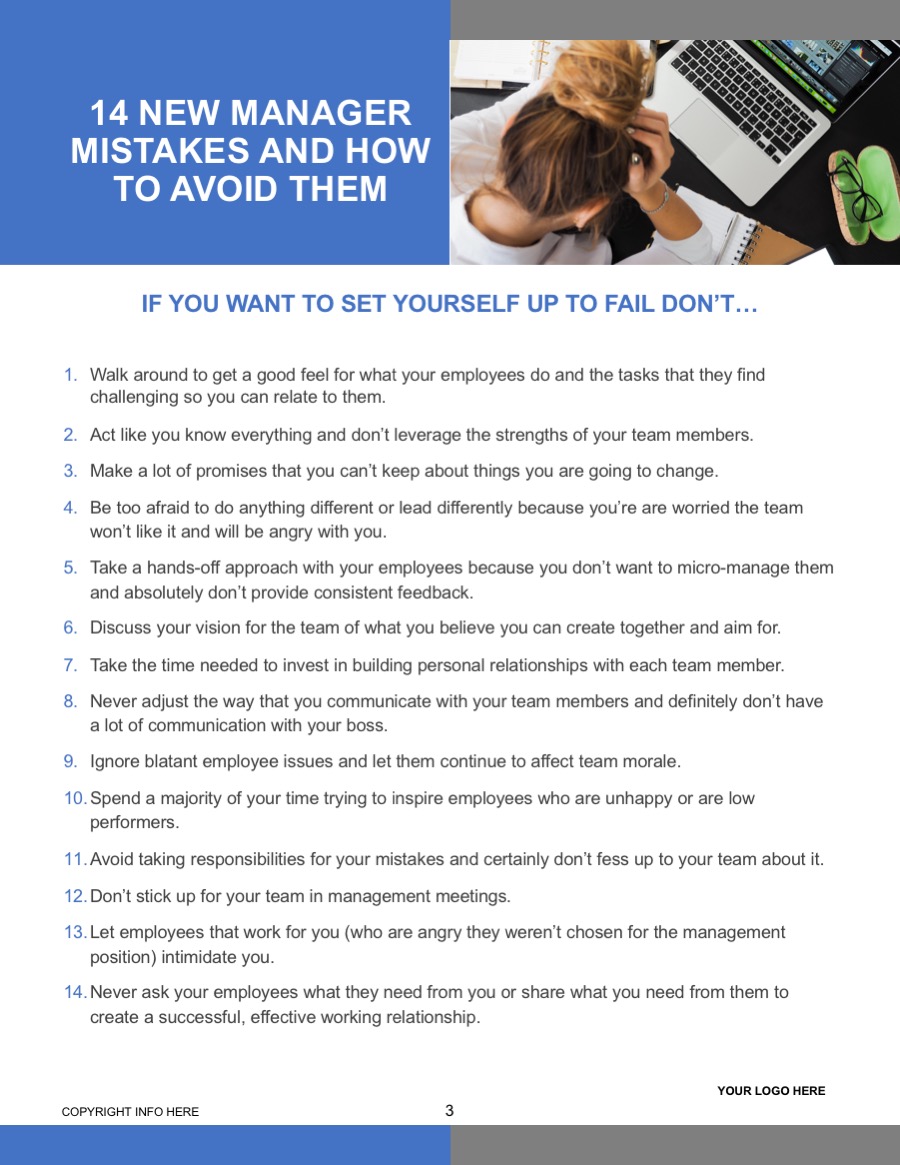 11
Slide 4: New Manager Mistakes
12
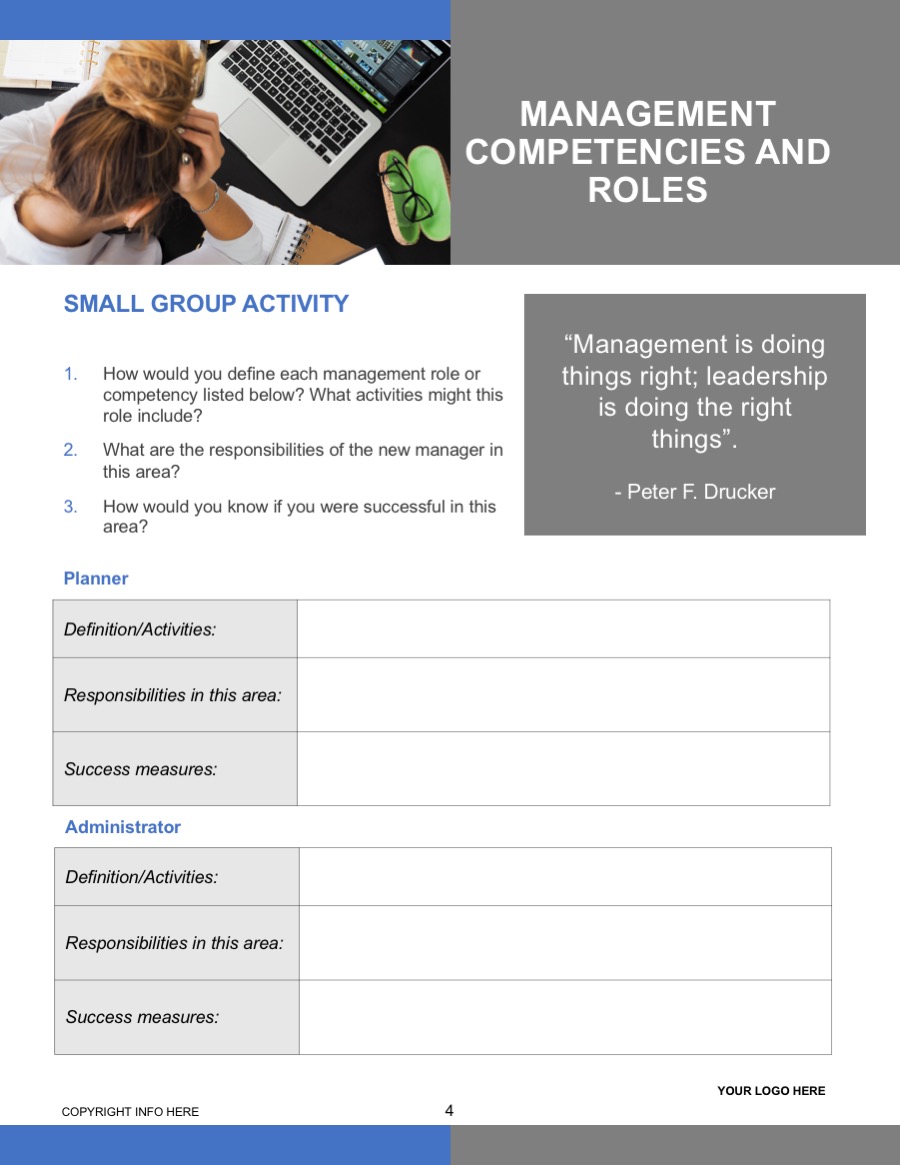 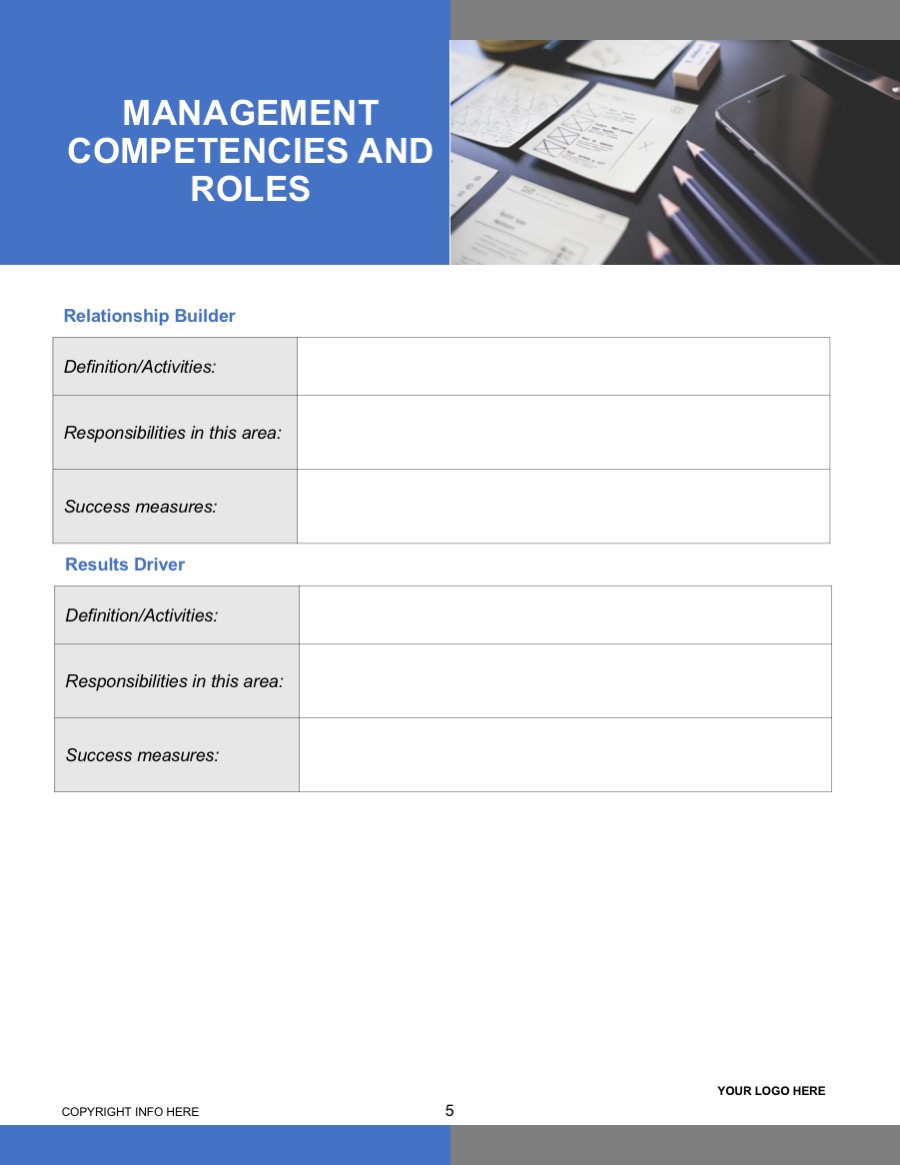 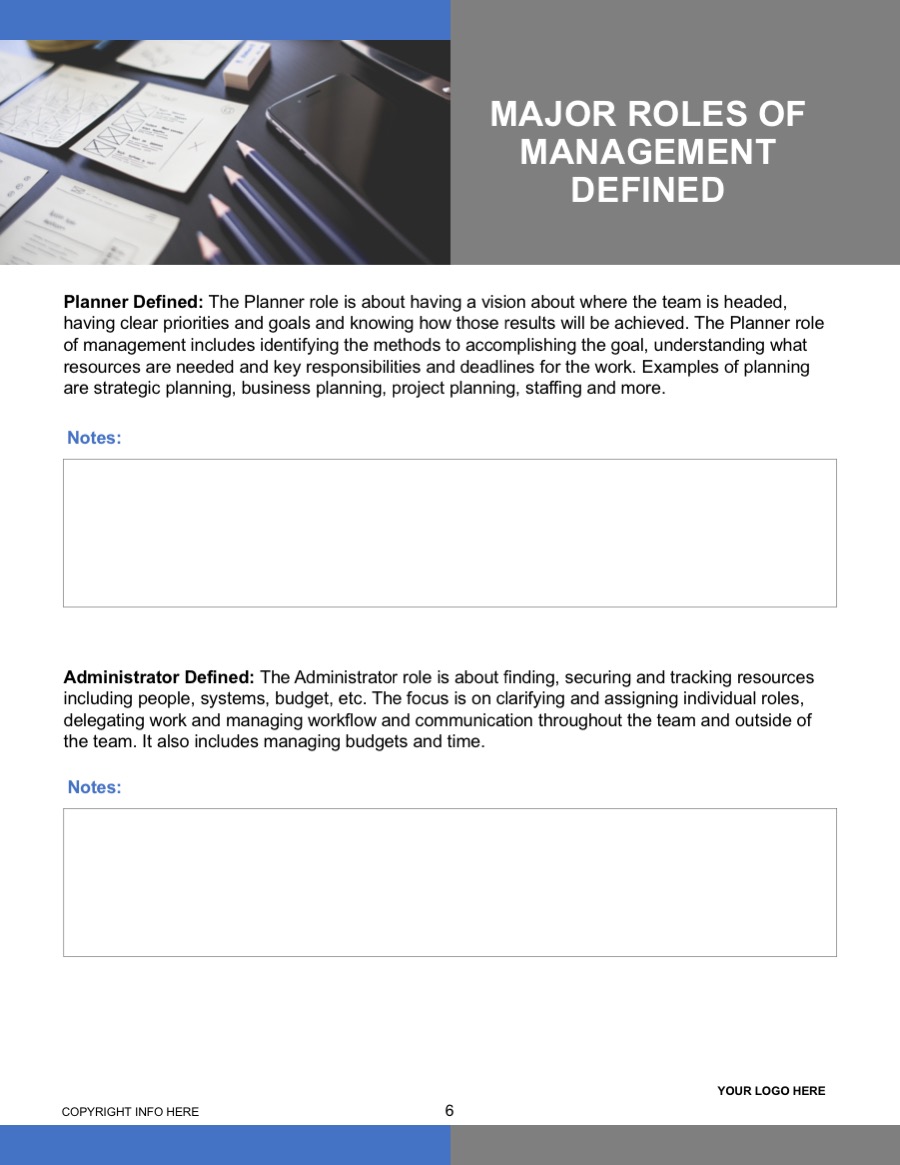 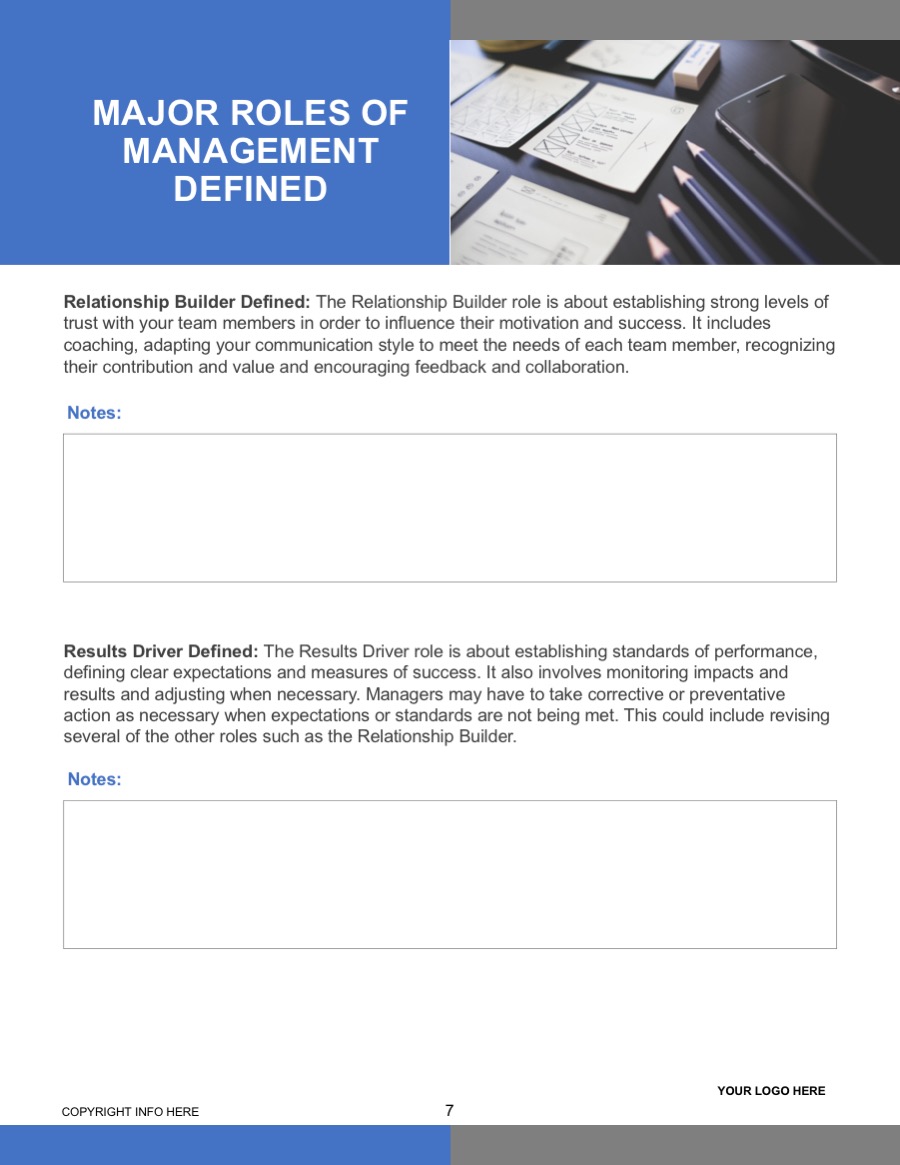 13
Slides 5-10: Management Competencies and Roles
14
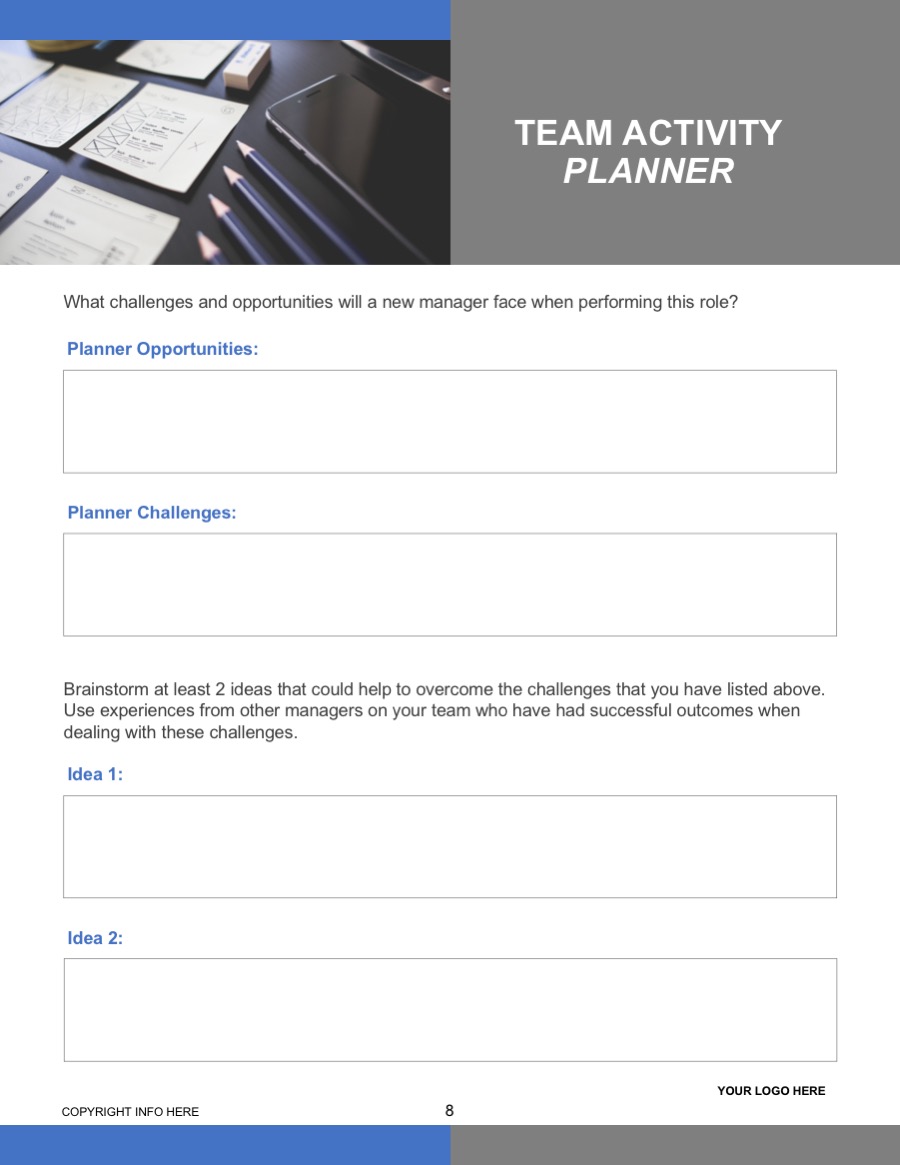 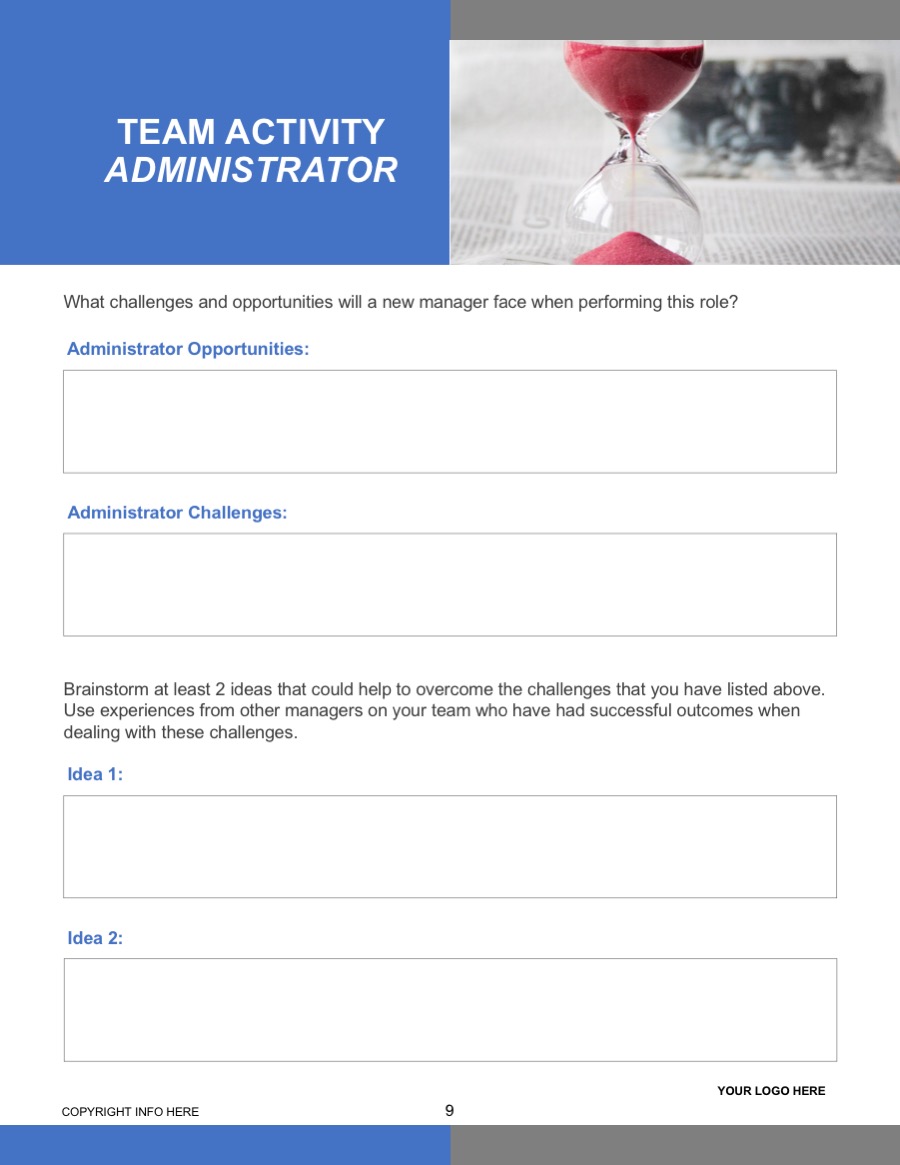 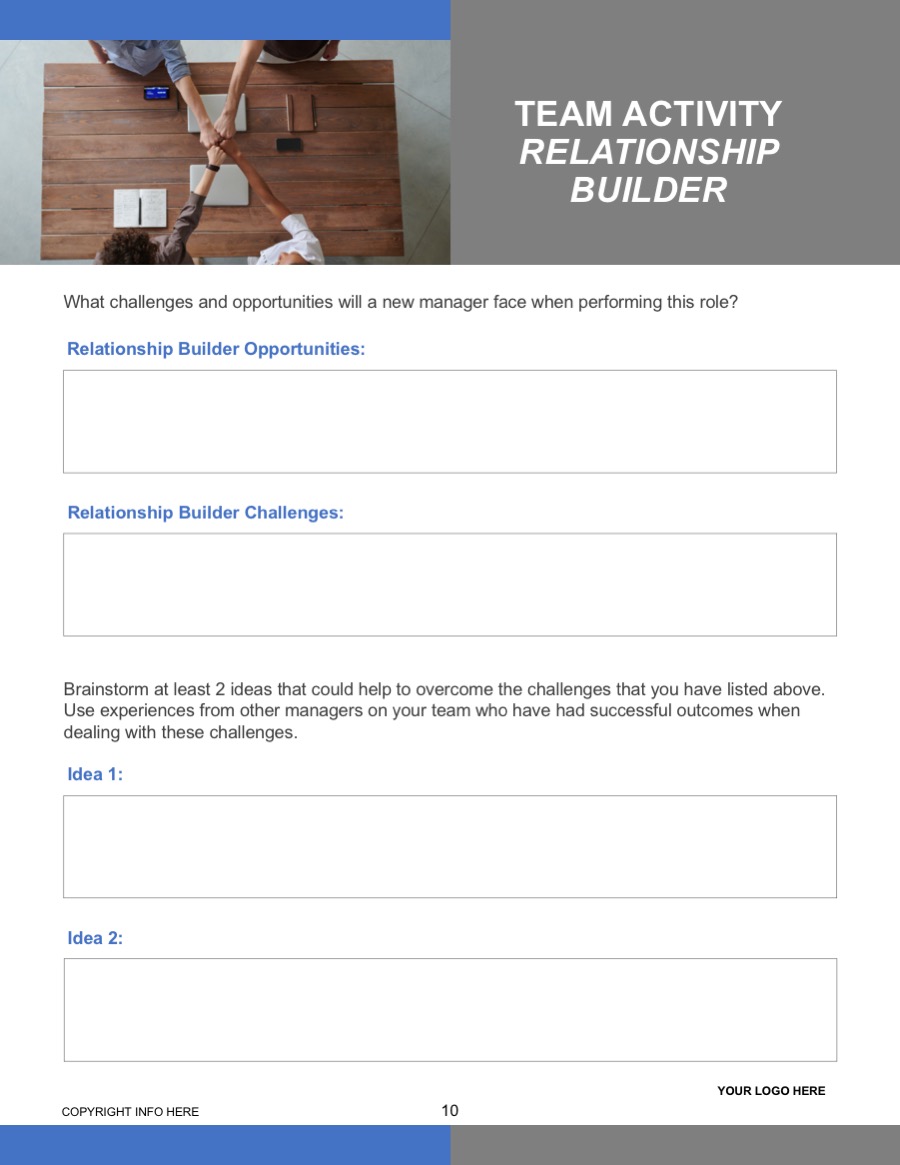 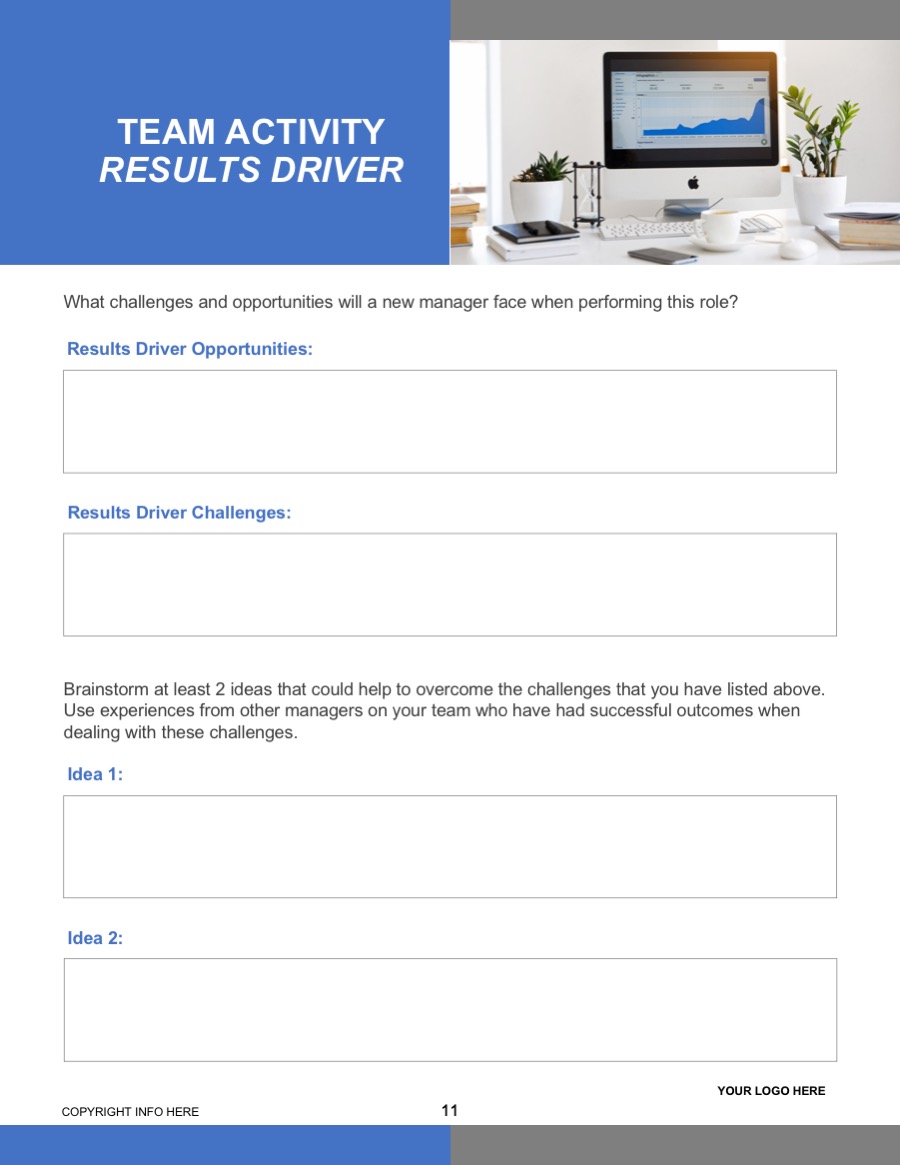 15
Slide 11: CHALLENGES AND OPPORTUNITIES
16
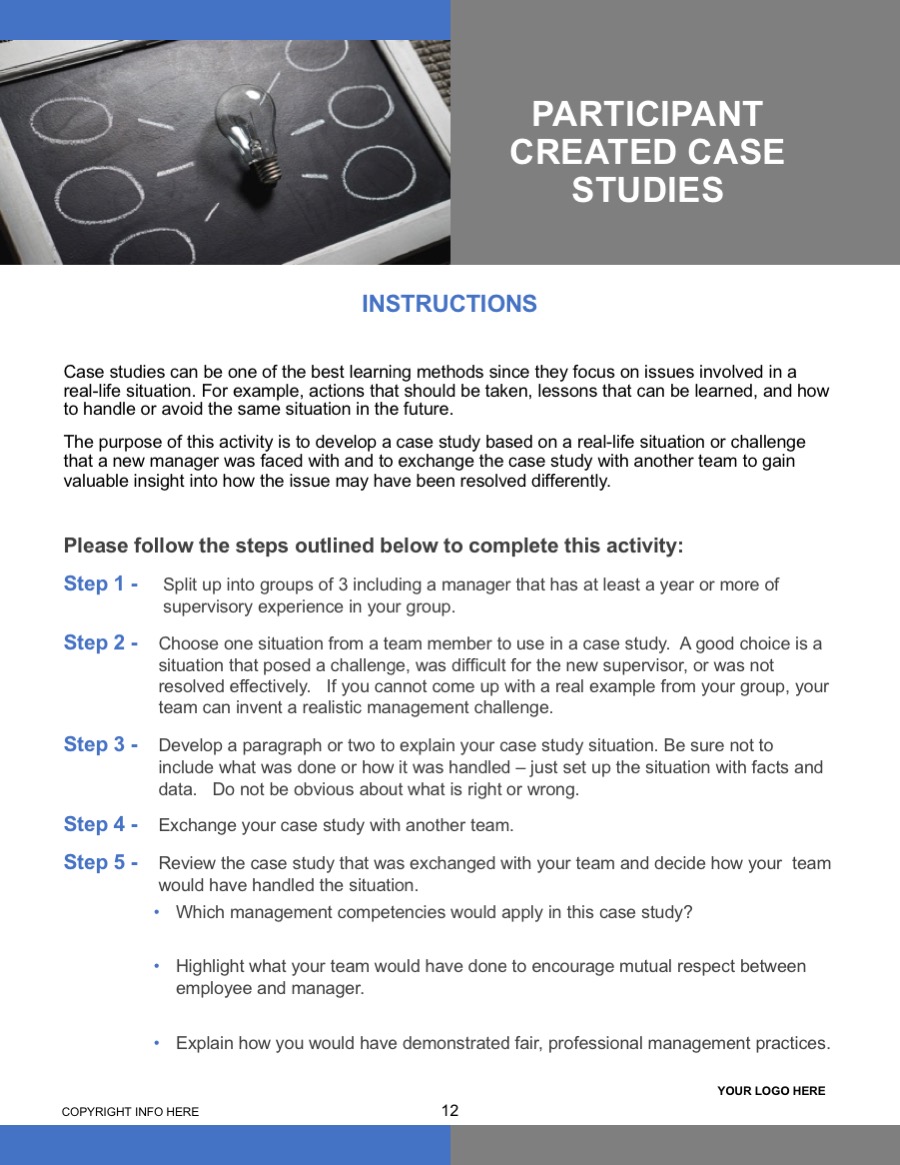 17
Slide 12: PARTICIPANT CREATED CASE STUDIES
18
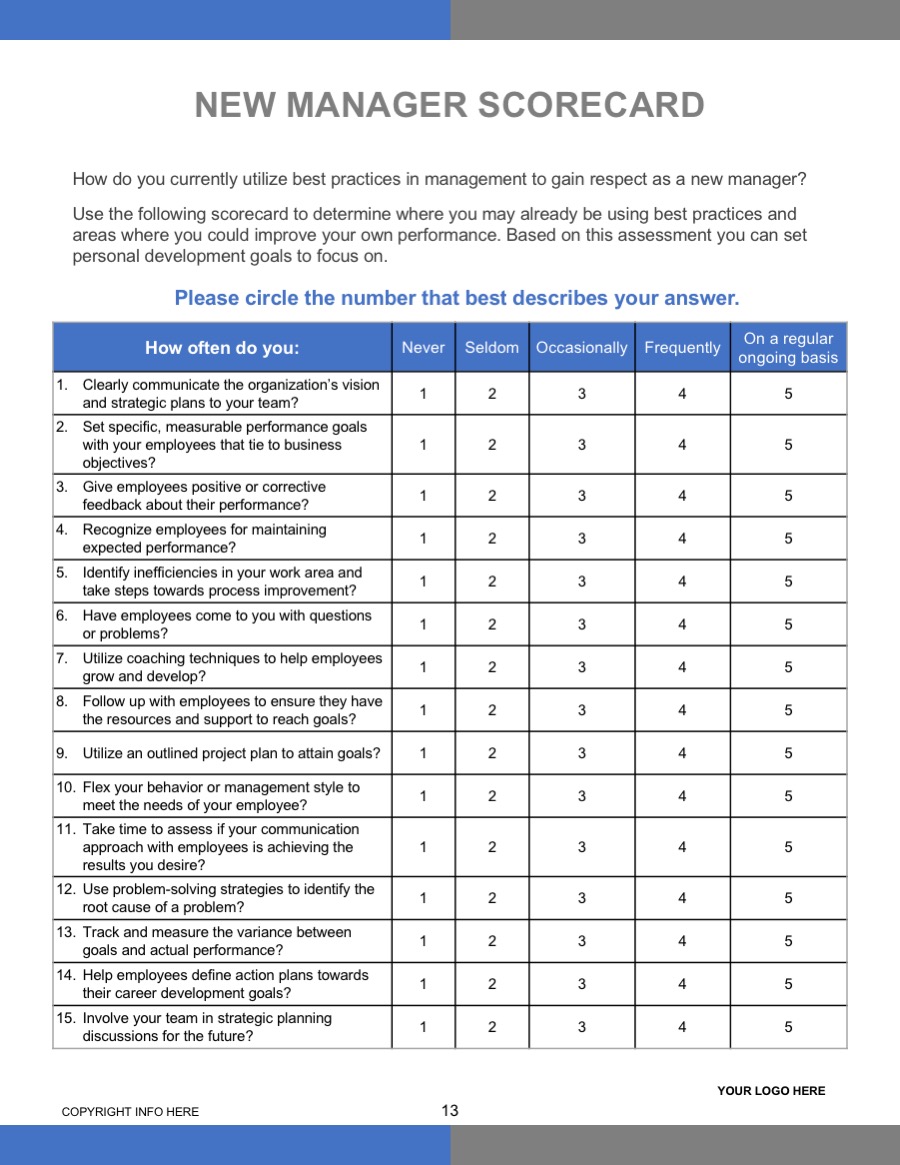 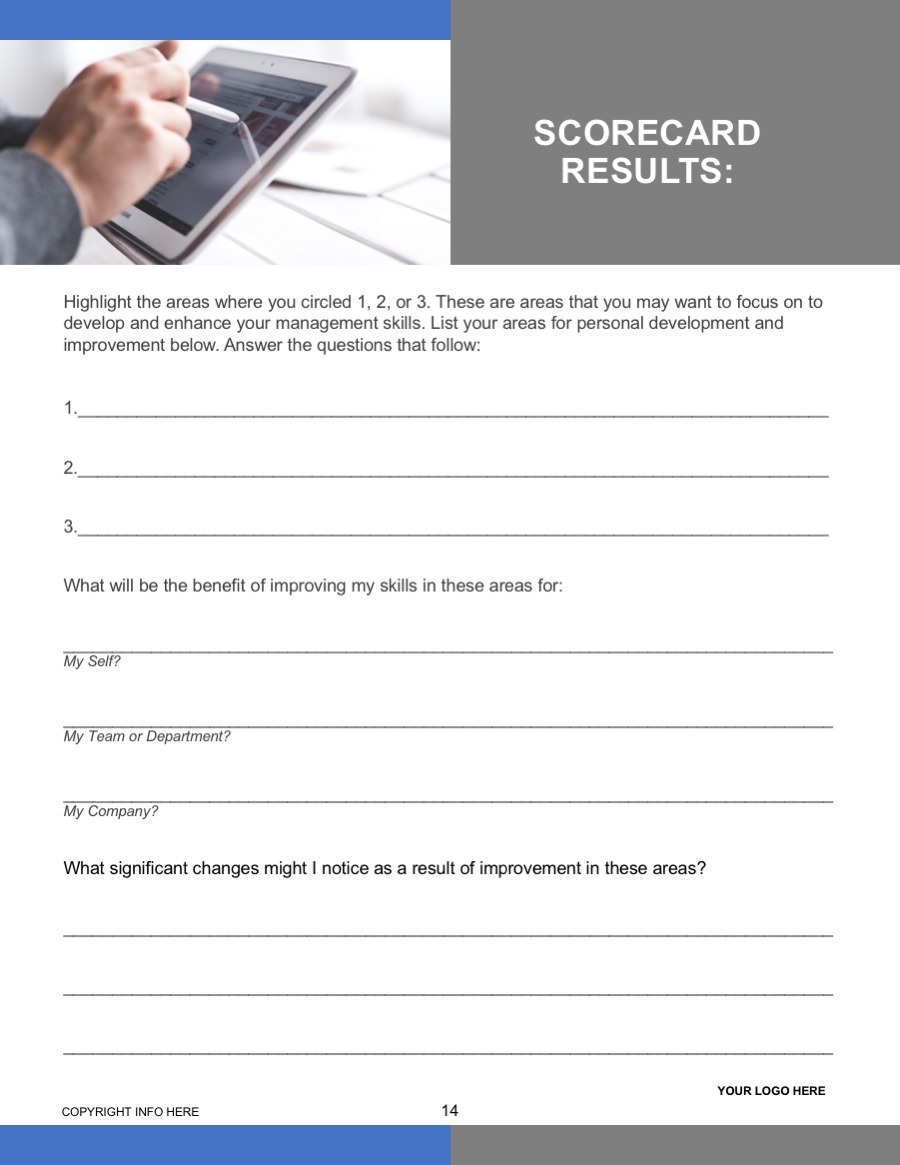 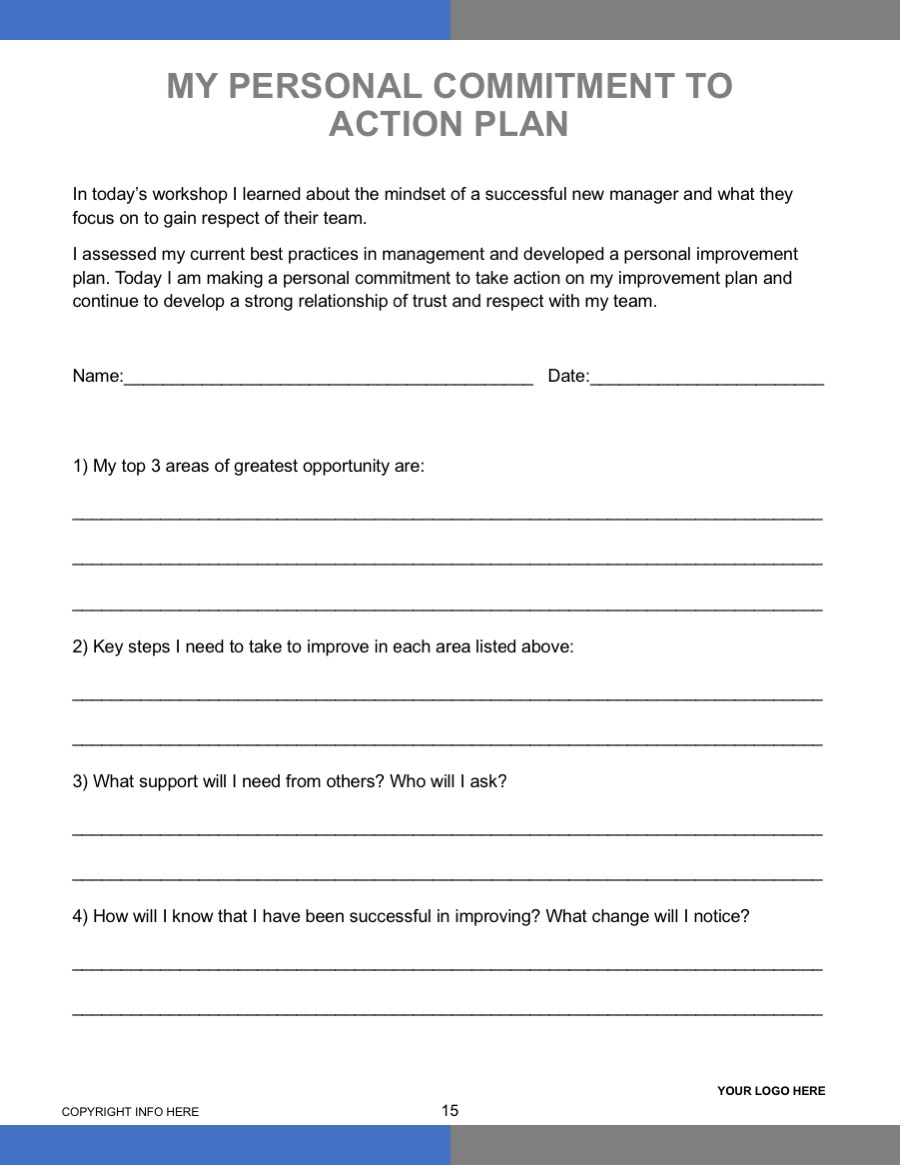 19
Slides 13-16: NEW MANAGER SCORECARD
20